Priests Retirement Planning SeminarDiocese of Erie	November 12, 2020		Dr. Gerry Tobin
Growing Old
(It beats the alternative!)




Psychological and Spiritual Aspects of Retirement
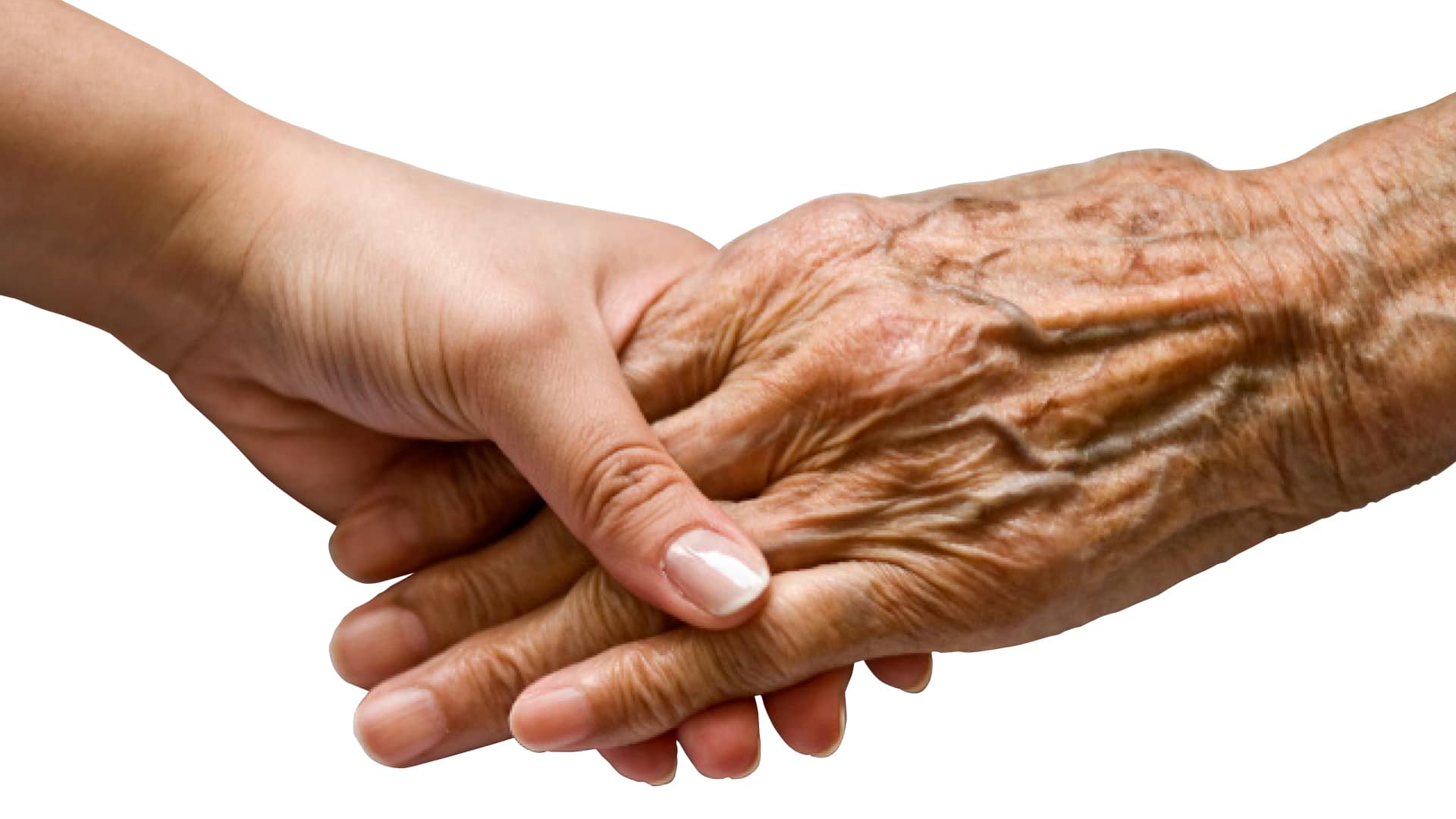 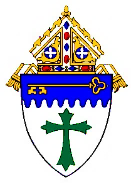 Diocese of Erie       Office for the Protection of Children and Youth	         Priests Retirement Planning Seminar     November 12, 2020
“Blest are your ears because they hear.” Mt.13:16
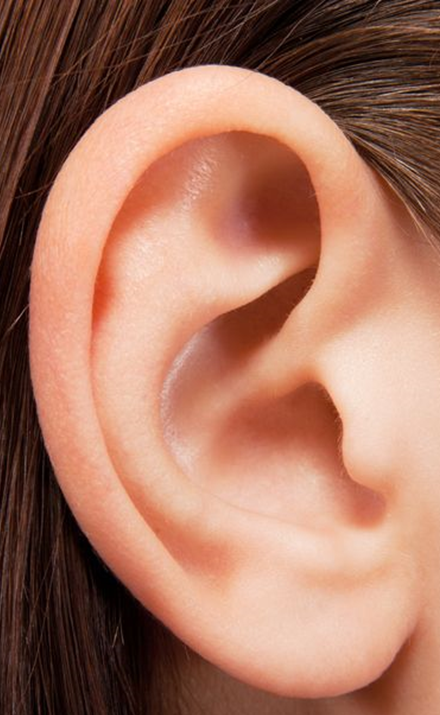 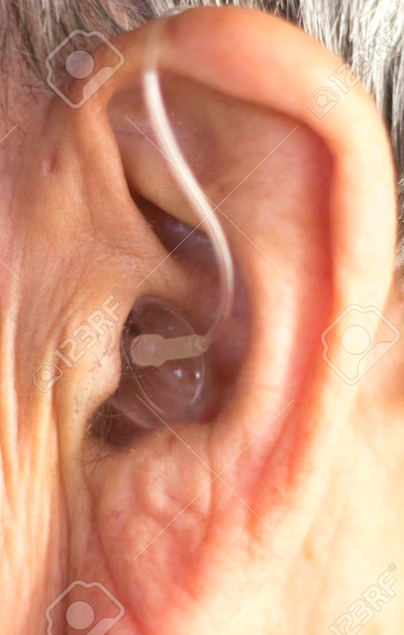 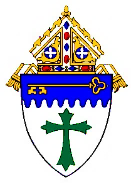 Diocese of Erie       Office for the Protection of Children and Youth	         Priests Retirement Planning Seminar     November 12, 2020
What is old?
Currently, 60,000 centenarians in the U.S.
By 2050, there may be at least 800,000 American centenarians!
Chronologically:
Young old age: 60-75
Old old age (75-85)
Oldest old age(>85) – fastest growing segment of the population!

Your chronological age is the number of years you’ve alive
Your biological age is how old your body seems, but, no worry…
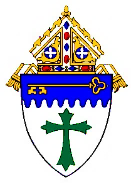 Diocese of Erie       Office for the Protection of Children and Youth	         Priests Retirement Planning Seminar     November 12, 2020
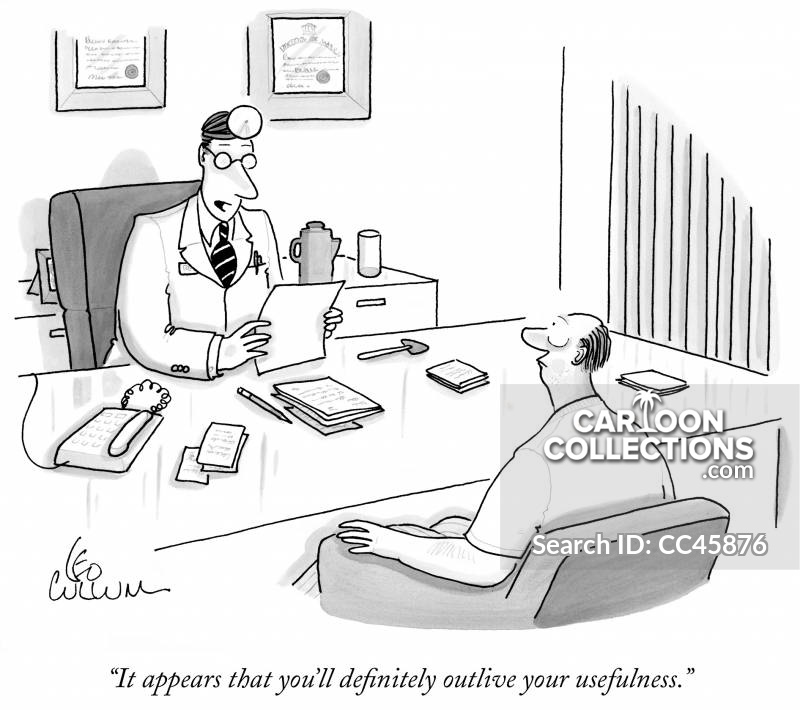 BUT
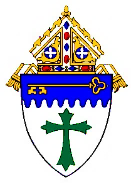 Diocese of Erie       Office for the Protection of Children and Youth	         Priests Retirement Planning Seminar     November 12, 2020
Health
Health is the single largest factor affecting physical and mental states over time!

Most older adults rate their health as good
Despite any experiences with disease and disability, elders are mostly emotionally quite resilient
Loss of balance associated with higher risks of falling (Tai Chi, golf)
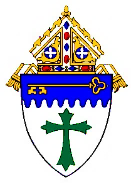 Diocese of Erie       Office for the Protection of Children and Youth	         Priests Retirement Planning Seminar     November 12, 2020
Aging increases the risk of death!
In the Western culture, old age is seen as a disease.  

We experience gradual bodily decline – 
we don’t have the same energy – everything takes a little longer
loss of visual acuity
loss of hearing acuity, 
our memory for words and names (and what was I looking for?) begins to fail us
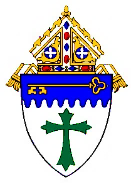 Diocese of Erie       Office for the Protection of Children and Youth	         Priests Retirement Planning Seminar     November 12, 2020
Every coin has two sides
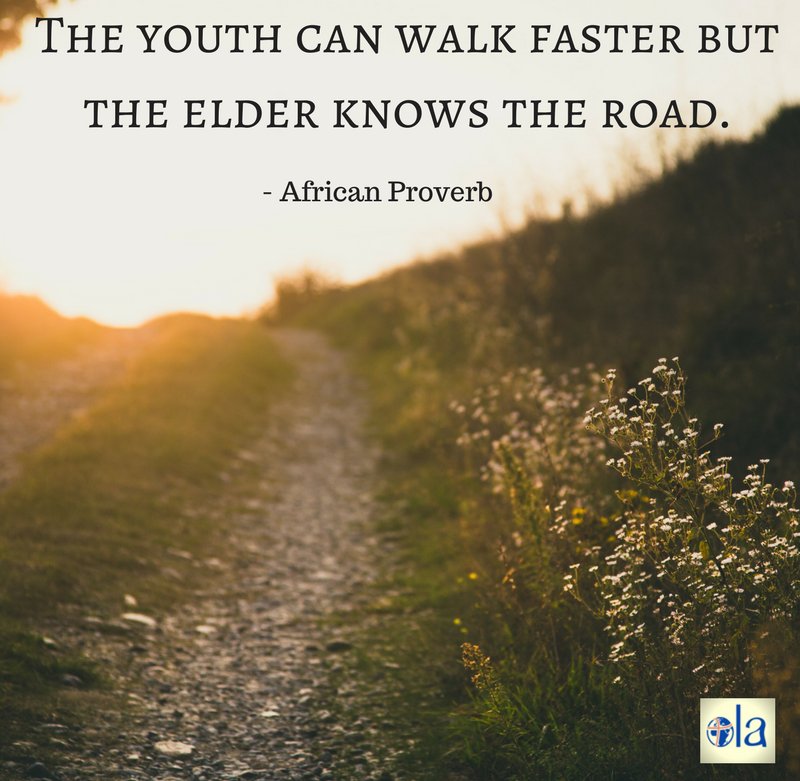 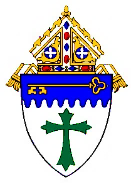 Diocese of Erie       Office for the Protection of Children and Youth	         Priests Retirement Planning Seminar     November 12, 2020
The other side of the coin
How might aging be a gift of joy, wonder, compassion, and hope?

Decline in energy gives us an opportunity to pause, to stop doing and allow our selves to be (this may or may not be welcome!)
The loss of vision gives us an opportunity to look within, to visit and revisit the places of meaning in our lives – there is always something to learn
The loss of hearing provides the opportunity for us to listen to God’s voice within.  “This is my beloved son in whom I am well pleased.”  
Our decline in memory for things in the moment allows us to notice what we do remember – joys, successes, disappointments, losses
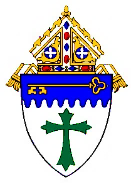 Diocese of Erie       Office for the Protection of Children and Youth	         Priests Retirement Planning Seminar     November 12, 2020
When did I get old?
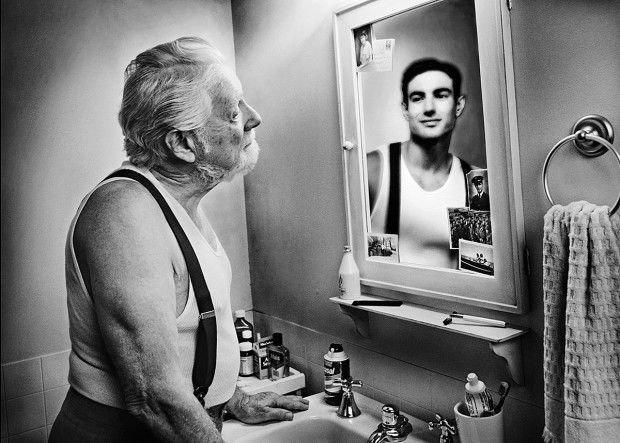 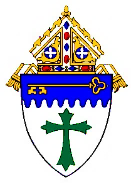 Diocese of Erie       Office for the Protection of Children and Youth	         Priests Retirement Planning Seminar     November 12, 2020
Four phases of second-half of life developmentG. Cohen, MD, PhD
Ages 30                    40                    50                    60                    70                    80                    90                    100+   
	I. Midlife reevalaution - QUEST  
	Quest rather than crisis – what do we want to do with our lives?
	Less impulsive, more thoughtful, stronger sense of our self, mortality.
				II. Liberation – ZEST
				If not now, when? greater freedom to speak 
				one’s mind – what can they do to me?
					        III. Summing up – Meaning
					        Desire to share wisdom, your story,
					        find meaning.  Keepers of the culture.
								IV. Encore - Mellowing
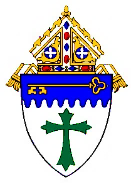 Vitality of spirit – affirms life well-lived.
             
             Diocese of Erie       Office for the Protection of Children and Youth	         Priests Retirement Planning Seminar     November 12, 2020
Know Thyself
“Knowing others is intelligence, knowing yourself is true wisdom.”
										Lao Tzu
Richard Rohr, Falling Upward
	The first half of our lives is spent doing, influencing, establishing 	an 	identity, being who we think we are supposed to be (the Quest).
	Aquinas looked back at all he accomplished and declared it was all straw!
	The second half of life (Zest, Meaning, and Mellowing) invites us to let go, to 	simply be (which for action oriented people is not so simple)  - sometimes it 	is age, illness, age and illness, failure, declining memory that invite us, 	perhaps unbidden, to know and experience ourselves as profoundly loved.
	Augustine said, “God is more intimate to me than I am to myself.”
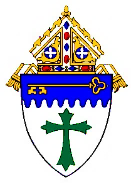 Diocese of Erie       Office for the Protection of Children and Youth	         Priests Retirement Planning Seminar     November 12, 2020
What you can do for yourself
Genes account for 25% of longevity; the other 75% is lifestyle choices.
	Therefore, you have influence over your health!
	Cognitive and physical loss is reduced by early intervention.
		Exercise. - the most crucial variable that predicts longevity.
		Watch your diet.
		Remain active in ministry as best you can.
		Keep learning. Stay curious.
		Maintain friendships.  Avoid isolation.
		Pray and meditate – alone and with others.
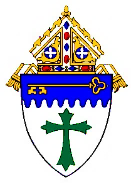 Diocese of Erie       Office for the Protection of Children and Youth	         Priests Retirement Planning Seminar     November 12, 2020
Some good news!
Generally, Catholic priests, monks, religious women and brothers live longer, healthier, more active lives with less pain, anxiety, and depression than their peers in the general population.
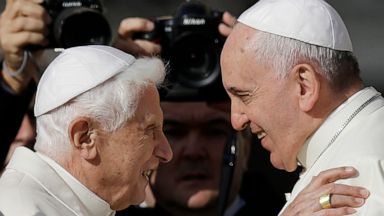 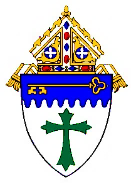 Diocese of Erie       Office for the Protection of Children and Youth	         Priests Retirement Planning Seminar     November 12, 2020
GratitudeHappinessHoliness
Holiness comes wrapped in the ordinary.
Happiness does not bring gratitude, rather gratitude for the ordinary results in happiness and brings us to holiness 
Aging is humbling (sometimes humiliating) –
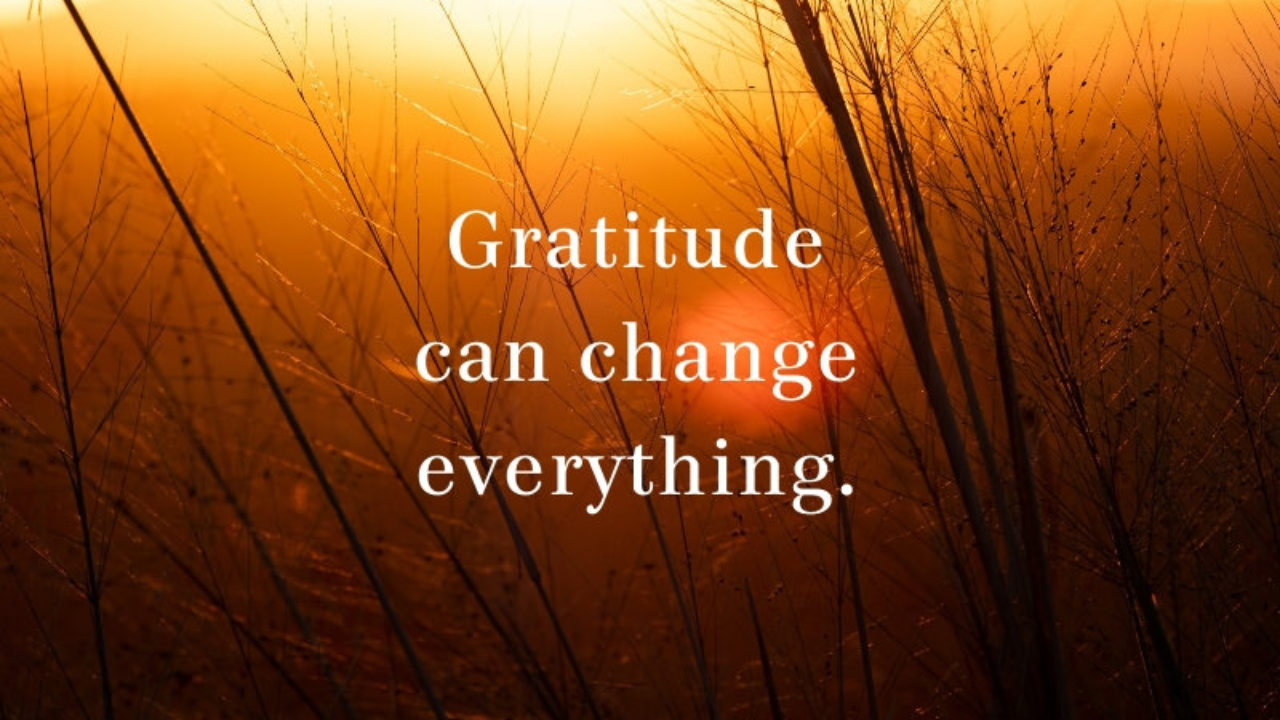 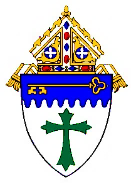 Diocese of Erie       Office for the Protection of Children and Youth	         Priests Retirement Planning Seminar     November 12, 2020
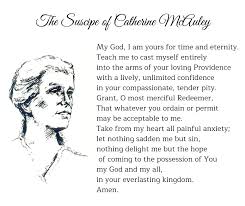 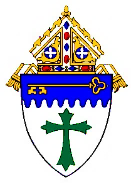 Diocese of Erie       Office for the Protection of Children and Youth	         Priests Retirement Planning Seminar     November 12, 2020
One Last Wish…
George Carlin “On Aging”


Thank you
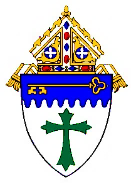 Diocese of Erie       Office for the Protection of Children and Youth	         Priests Retirement Planning Seminar     November 12, 2020